SSF Guidelines: Where do They Come From?
Sebastian Mathew
International Collective in Support of Fishworkers (ICSF)
COFI Preparatory Meeting, 10 July 2016
Città dell’altra Economia, Roma
Rome Conference 1984
International Conference of Fishworkers and their Supporters, Rome, 1984, after preparatory meetings in Africa, Asia and Latin America
100 fishworkers from over 34 countries participated in this conference
Held parallel to the FAO World Conference on Fisheries Management and Development (fishworkers not having formal relations with FAO were excluded from the FAO Conference)
Salient aspects of small-scale fisheries
“It is labour and skill  intensive  . . . capital and fuel-saving… its technology  and mode of organization  and management  are well mastered by local fishing  communities  . . . it does not give rise to large income disparities  . . . is well adapted  especially  to tropical  aquatic ecosystems  . ·. and local fishing  communities  often possess  built -in mechanisms  and rules for  preventing  overfishing  . .	it is characterized  by a high degree  of flexibility  . . . is well integrated  into small-scale  marketing  and distribution  channels  .	. . The development  of small-scale fisheries  should not be advocated exclusively on social and welfare ground  . . . (but) should  be supported for  economic,  technical,  ecological,  organizational  as well as social reasons.”
Recognition Rendered to SSF in UN Instruments
Seven paragraphs in UNCED document Agenda 21 (1992) on small-scale fishers, fishworkers, women and indigenous people
1995 UN Fish Stocks Agreement: “…avoid adverse impacts on, and ensure access to fisheries by subsistence, small-scale and artisanal fishers and women fishworkers, as well as indigenous people in developing countries…”
1995 CCRF
Recognizing  the important  contributions  of artisanal  and small-scale fisheries  to employment,  income and food  security,  States should  protect  the rights of fishers  and fishworkers,   particularly  those engaged  in subsist ence, small-scale  and artisanal fisheries,   to a secure  and just  livelihood,  as well as preferential  access to traditional fishing  grounds  and resources  in the waters under their national jurisdiction (Article 6.18)
Preparatory Meetings for Bangkok Conference 2008
Asia: Siem Reap, Cambodia, 2007 
Eastern and Southern Africa: Zanzibar, Tanzania, 2008
Latin America: Punta de Tralca, Chile, 2008
Bangkok Statement on Small-scale Fisheries, Oct 2008
Organized back-to-back with the Global Conference on Small-scale Fisheries, Bangkok,
106 participants from 36 countries in the CSO event
Human rights of fishing communities are indivisible and that the development of responsible and sustainable small-scale and indigenous fisheries is possible only if their political, civil, social, economic and cultural rights are addressed in an integrated manner
National governments have a legal obligation to implement international human-rights instruments. We demand that all governments take these obligations seriously and create the environment for fishing communities to fully enjoy these rights. We demand the urgent establishment of independent mechanisms to monitor, and report on, the implementation of human-rights obligations.
Called on the Committee on Fisheries (COFI) to include a specific chapter in the Code of Conduct for Responsible Fisheries (CCRF) on small-scale fisheries, recognizing the obligations of States towards them
COFI, 29th Session, 2011
CSOs welcomed decision of COFI 29 (2011) to develop a new international instrument on small-scale fisheries complementing the Code
CSOs welcomed the new instrument taking the form of international guidelines, rather than an international plan of action or a new Code article
CSOs welcomed the establishment and implementation of a global assistance programme
From Living Resources to Fishing Communities: Need for SSF Instrument
Small-scale fishing communities are vulnerable and marginalized; their women are discriminated against
Small-scale fishing communities contribution to food security and nutrition, poverty eradication, equitable development and sustainable resource utilization is not fully realized
Small-scale fishing communities are not involved in policy and decision-making processes
Small-scale fishing communities have poor access to health, education and other social services
Women in small-scale fishing communities do not participate fully in all aspects of small-scale fisheries
CSO Coordination Committee Formed
A CSO co-ordination group was set up in 2011 (WFFP, WFF, ICSF, IPC) to engage with the IG-SSF process 
Aim was to influence the Guidelines, so they reflect aspirations of small-scale fishing communities across the world
Organization of Workshops
National/ regional workshops have been organized in Asia, Africa and Latin America
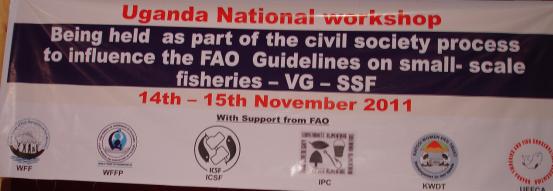 How many Preparatory Workshops? How Many Participants?
20 national workshops and two regional workshops
Asia: workshops held in India, Sri Lanka, Pakistan, the Philippines, Thailand, Myanmar, Vietnam, Bangladesh, Indonesia and Malaysia (10 countries)
Africa: South Africa, Uganda, Tanzania, Kenya and two regional workshops for countries in West Africa (of which, one workshop focused on women)
Latin America: Brazil, Costa Rica, Nicaragua, Honduras, Panama and El Salvador (6 countries)
Over 3,000 participants in these workshops
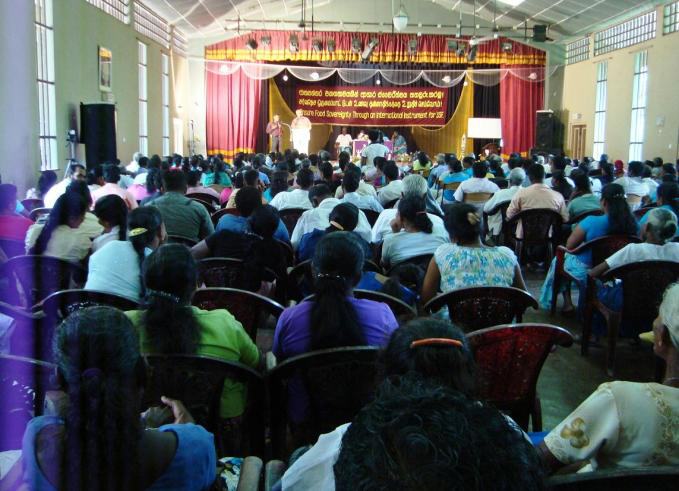 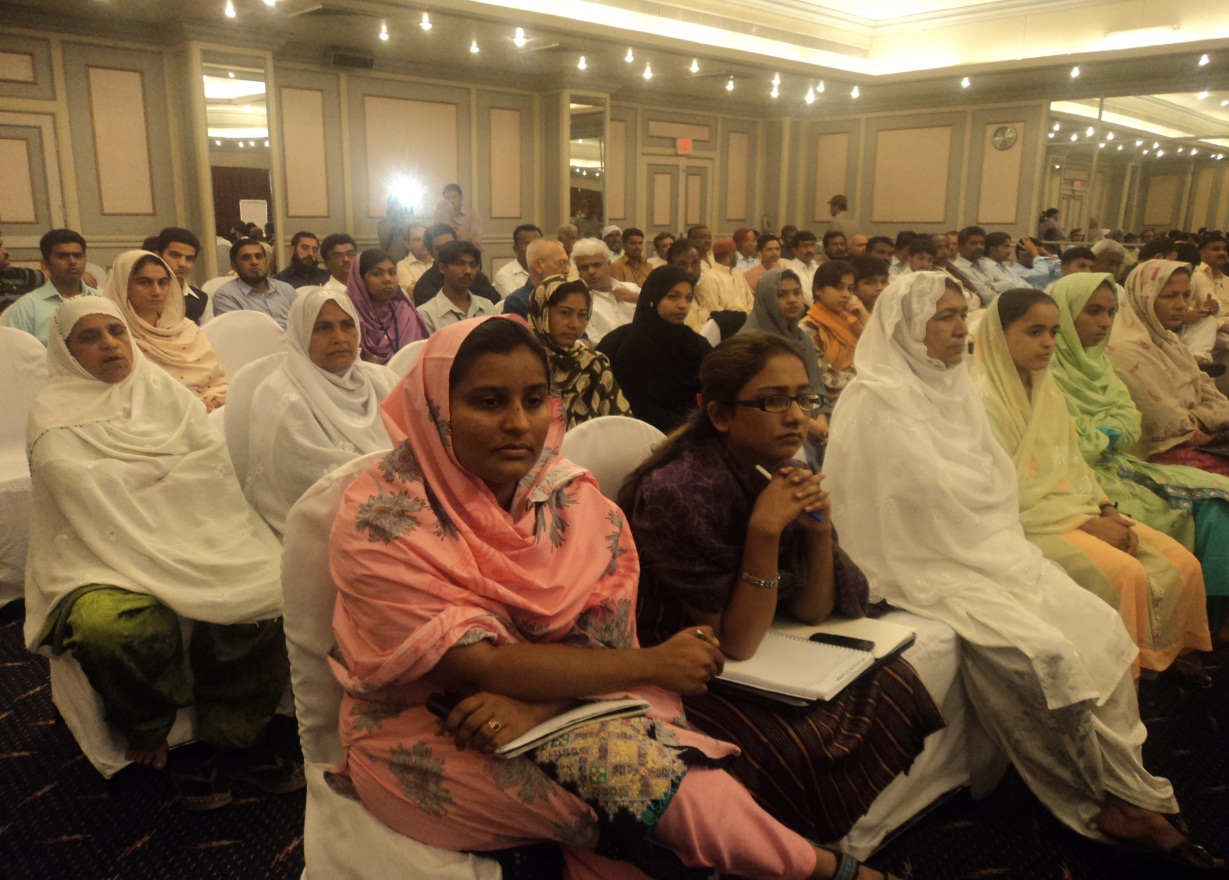 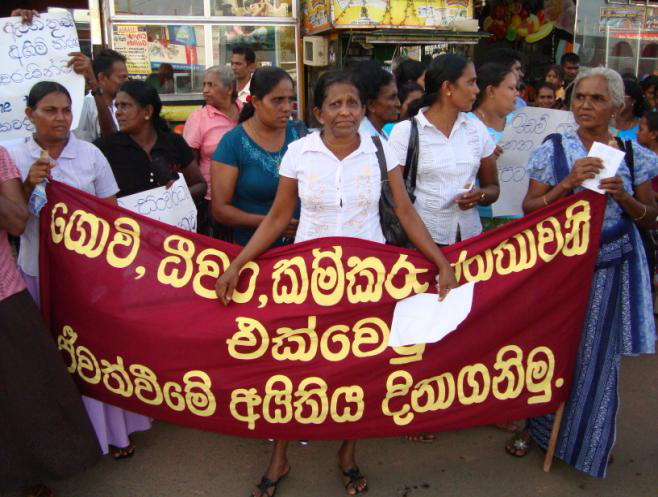 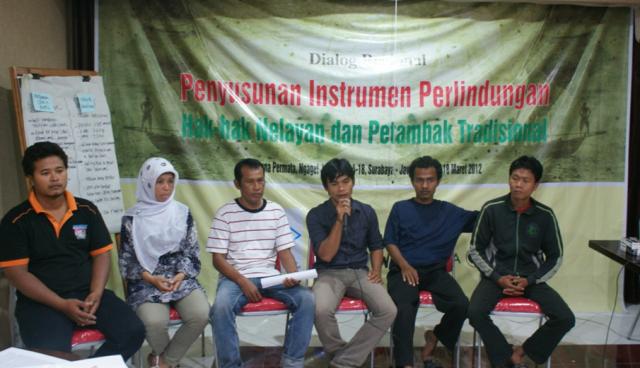 What were these workshops trying to do?
National-level workshops were to:
help CSOs to develop their own positions and to set out, in clear terms, what they would like to see in the SSF Guidelines
help ensure that CSOs are able to influence the proposed SSF guidelines through a bottom-up consultative process
Synthesis report of workshops as a basis for negotiation
Output from such workshops were synthesized and consolidated into a CSO document and finalized after circulating it for comments and suggestions
The CSO synthesis document became the basis on which CSOs negotiated—it integrated the views and aspirations of those who had participated in the process
Timeline: Endorsing the Guidelines
The FAO made available the zero draft of the Guidelines for comments on its website in 2012
Comments were received until end-January 2013
The Technical consultation to negotiate the content of the Guidelines was held in two sessions,  May 2013 and February 2014 with active participation of CSOs
The COFI endorsed the Guidelines in 2014
Several Implementation Workshops
FAO-BOBLME and ICSF have organized workshops in Thailand (1), India (8+1), and Myanmar (1) early 2015; 
SSNC and ICSF India (4); Regional Workshop Costa Rica (1)
IFAD-funded WFFP-WFF-CIC workshops on implementation of the SSF Guidelines in India, Brazil, Thailand and Nicaragua (2016)
Key lessons
Contextualizing the SSF Guidelines is important
Individual and collective human rights of fishers, fishworkers, fishing communities and indigenous peoples, both men and women, to be defended
Right to decent work of fishers and fishworkers including migrant workers in fisheries  also to be defended
Interaction between various social development actors in the context of fishing communities is beneficial
Collaboration with non-fisheries institutions, especially national human rights commissions, strategic (labour, social development, migration, rights and tenure aspects, etc)
Action at local, provincial and state level needed with active participation of fishing communities
Thank you